Impact of short dipoles on PSB performance (status)
E. Benedetto
LIS meeting, 07/5/12
Acknowledgements: C. Carli, V. Forte, A. Molodozhentsev, LIU-PSB team, …
Outline
Motivation: Shorter main dipoles in injection region (BHZ11 and BHZ162) to accommodate the H- injection hardware
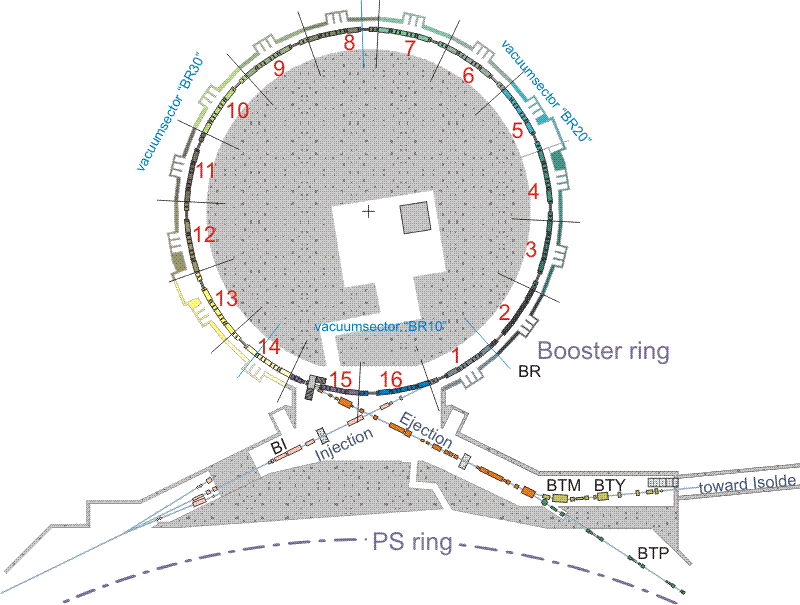 http://psb-machine.web.cern.ch/psb-machine/layout.htm
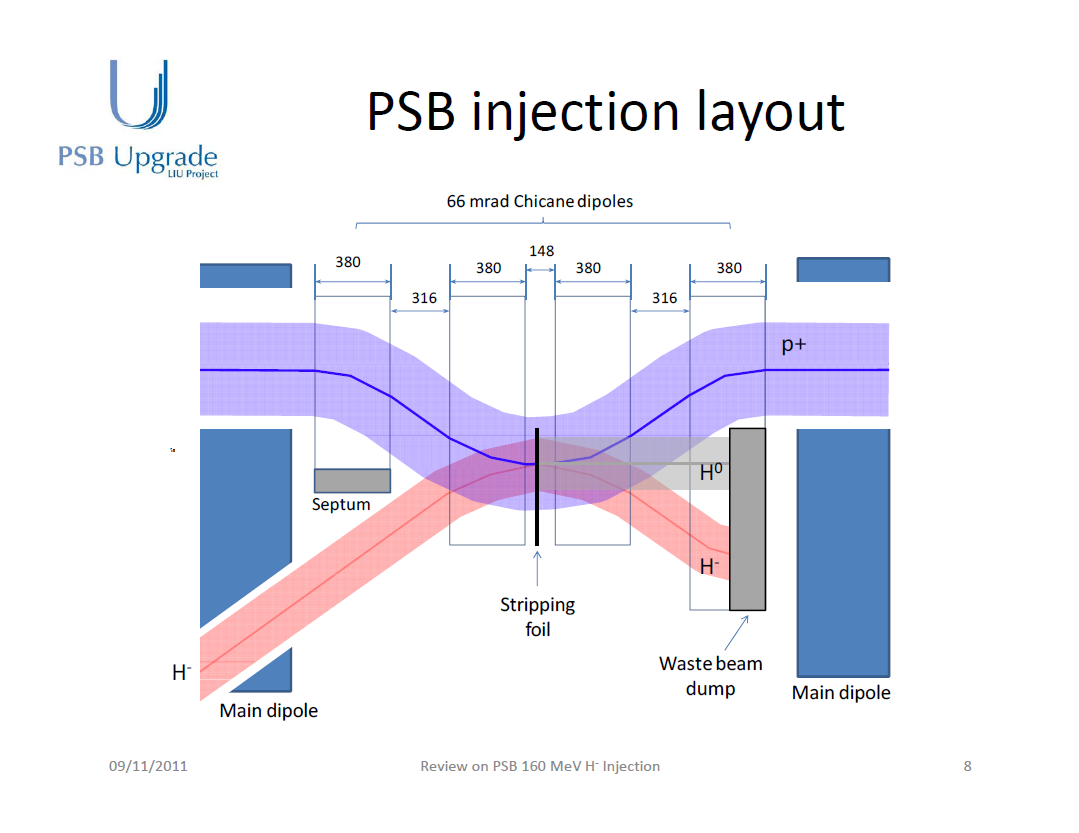 B.Goddard
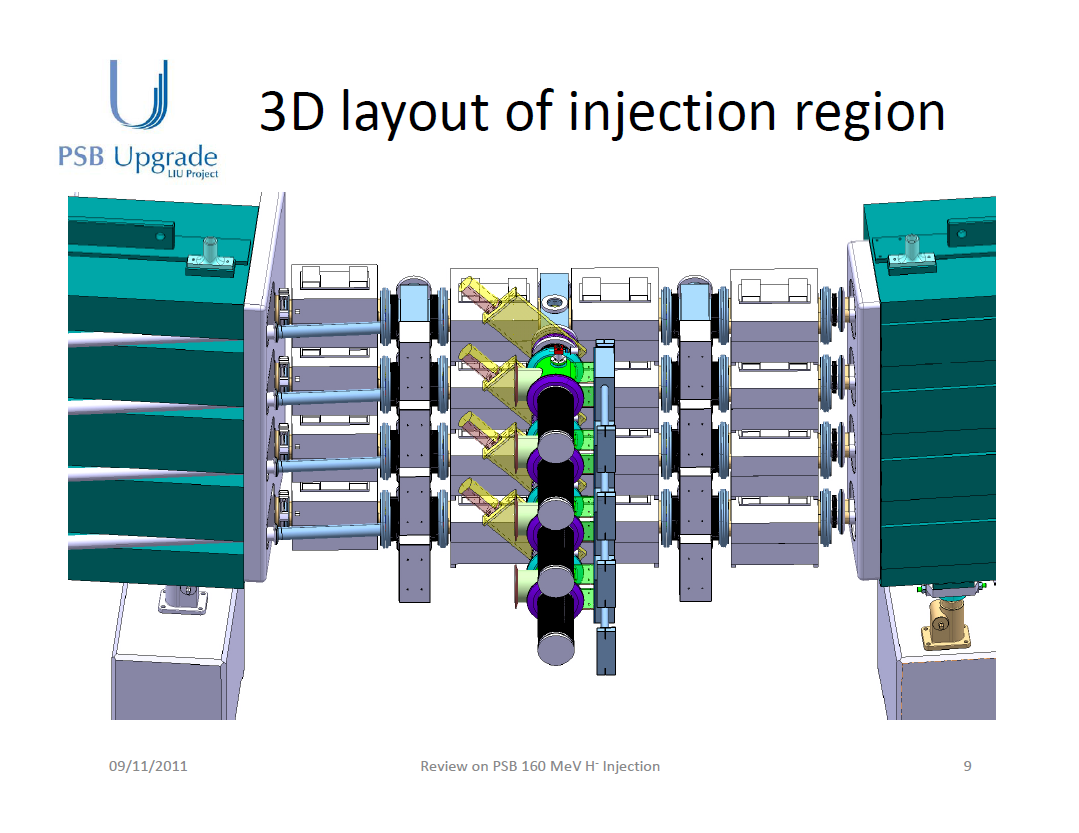 B.Goddard
Injected beam
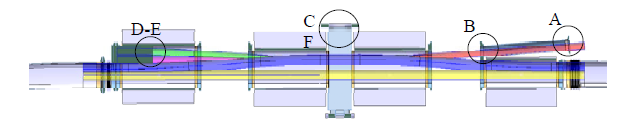 H- injection baseline
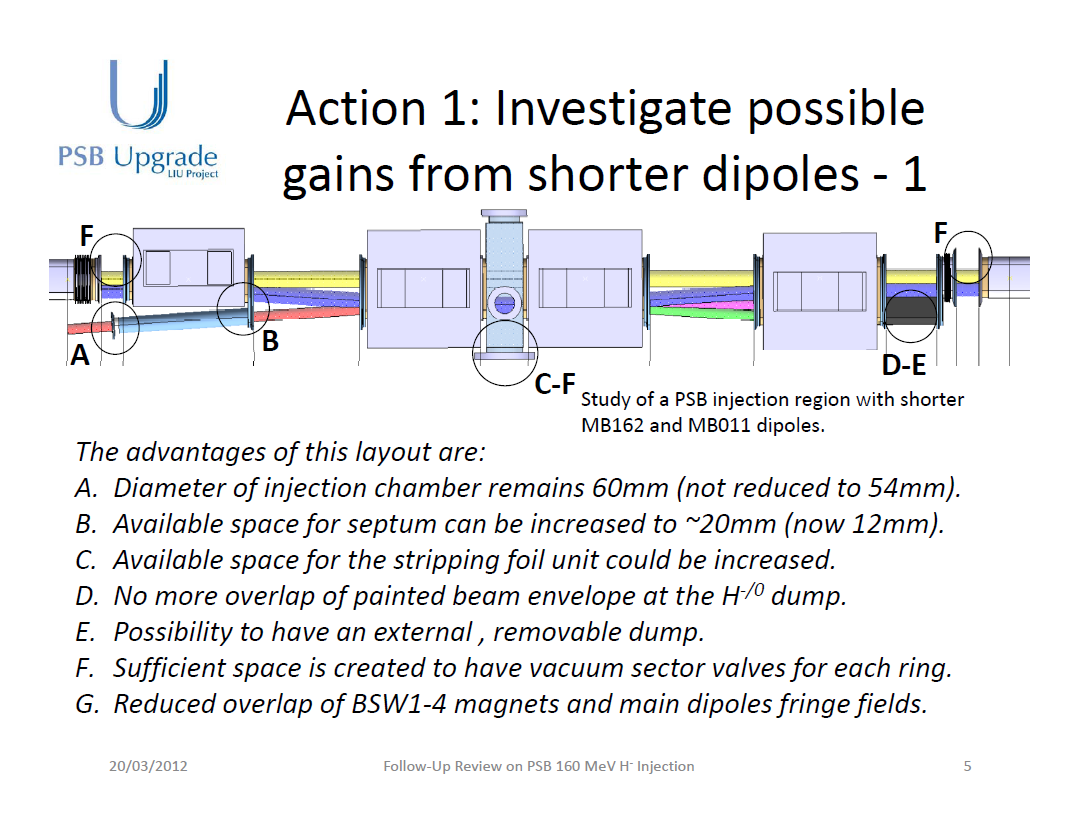 Injected beam
W. Weterings
Outline
Motivation: Shorter main dipoles in injection region (BHZ11 and BHZ162) to accommodate the H- injection hardware

Single particle dynamics: 
Vertical b-beating (w.r.t. existing perturbations)
3 options studied
Changes in geometry
Multi-particle (space-charge): 
To do
Just started (Thanks Vincenzo for precious help in PTC-Orbit run set-up!)
Vertical b-beating if Shorter Dipoles
Qv close to half-integer: 
any quadrupolar perturbation in the vertical…

Different edge focusing:
kl = tan(y/2)/r		vertical focusing @ BHZ edges
r = (L-DL) /y   		bending radius
y = 2p /32		bending angle

Displacement of the edges 
focusing occurs at a different phase
may be cancellation effects
New layouts considered
Injection hardware
Old  BHZ162
(1.677m)
Old  BHZ11
(1.677m)
50 cm
50 cm
Case 0
Short BHZ162
Short  BHZ11
25 cm
25 cm
Case 2
Short BHZ162
Short  BHZ11
25 cm
25 cm
25 cm
25 cm
Case 1
Short BHZ162
Short  BHZ11
BetaBeating for the different options
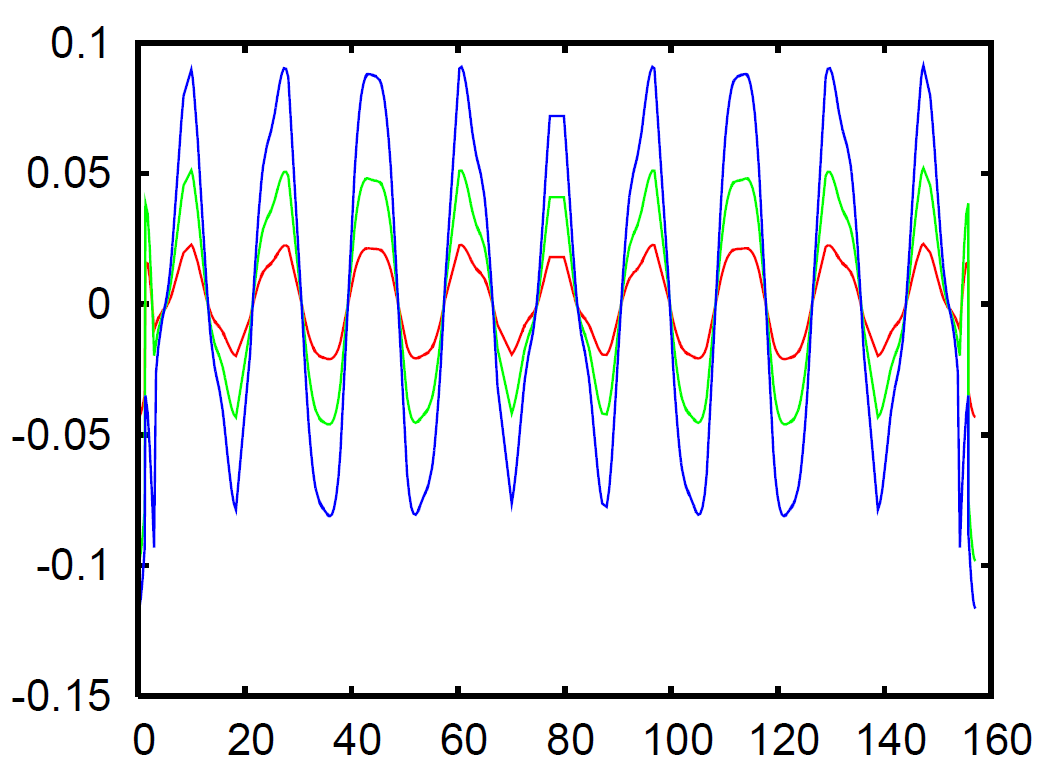 Db/b
The best is
case 2: 
 DL=0.25m
 center is displaced
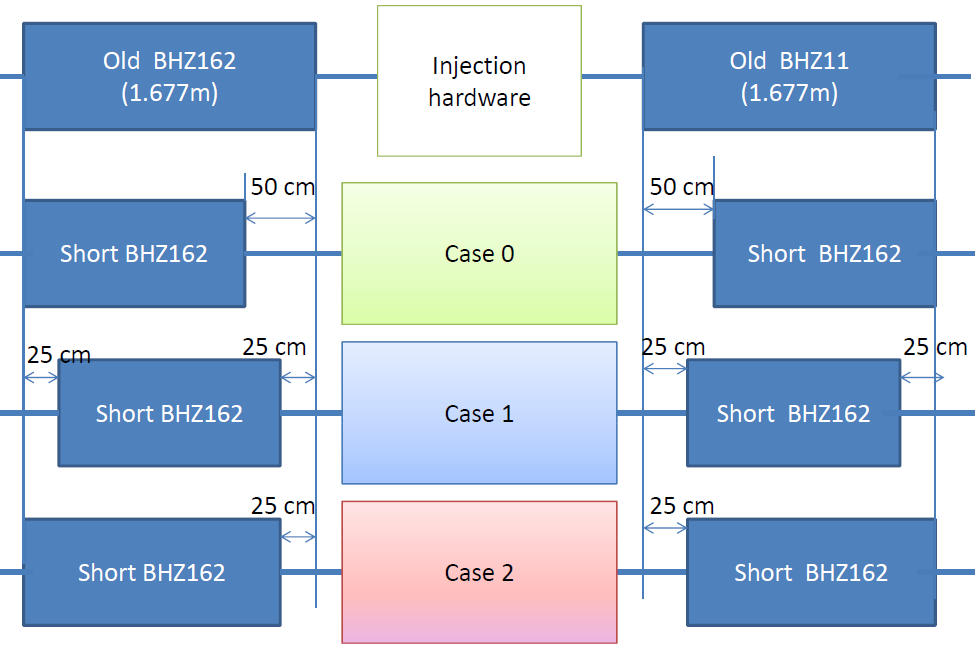 s (m)
What if only BHZ11 is shorter?
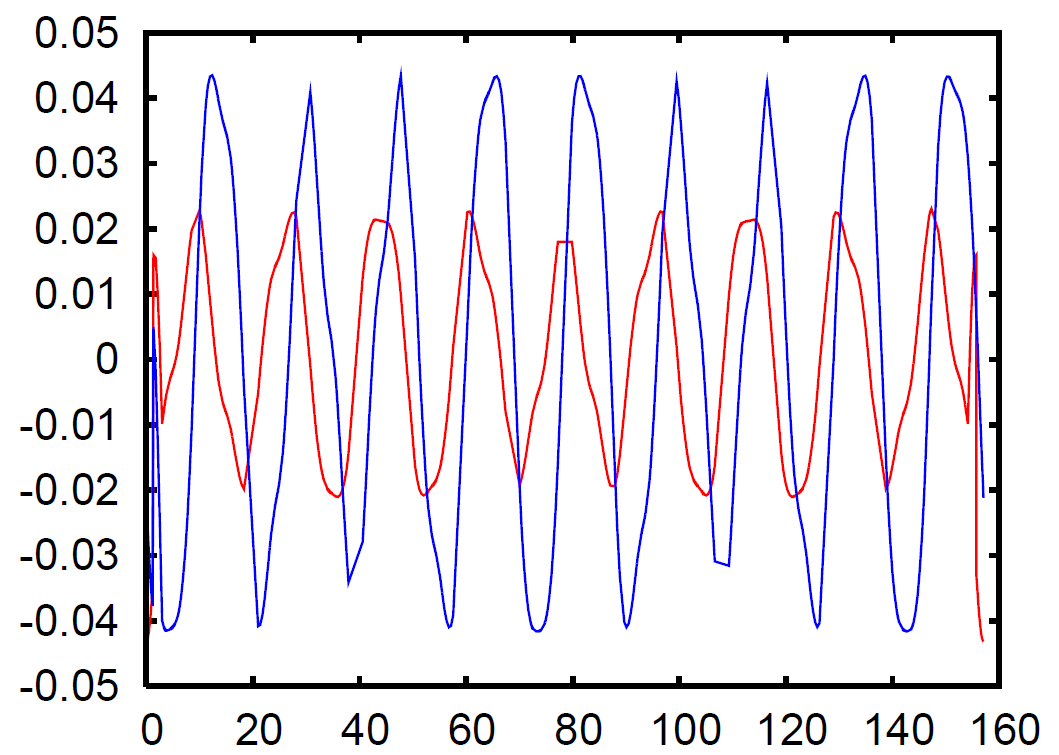 BHZ11+BHZ16
only BHZ11
Db/b
if both: 
 partial cancellation
case 2: 
 DL=0.25m
 center is displaced
s (m)
Change of Qv
Qv=4.55
Qv=4.43
Qv=4.55
Qv=4.47
Qv=4.49
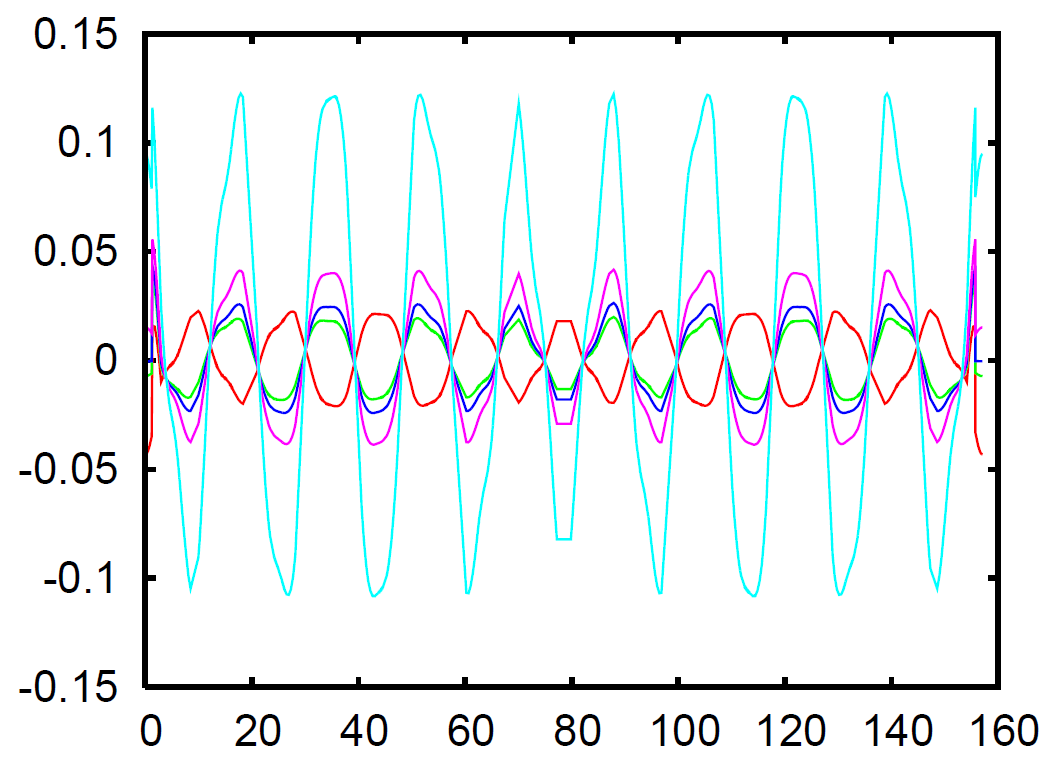 Db/b
s (m)
Compare with chicane perturbation
Tried to compensate 2Qv=9 excitation w. QDE3 & QDE14
Used same MADX matching script as Christian’s for the chicane
SHORTER DIPOLES:
kf =       0.7566 ;
kd =      -0.7732 ;
dkd3 =    -0.0006;
CHICANE:
kf =       0.7563 ;
kd =      -0.7718 ;
dkd3 =      -0.00691 ;
Vs.
Conclusion: Factor 10 lower than chicane perturbation
Compare with existing errors
Compare beta-beating with what we have now in the machine
i.e. that we correct with QNO correctors

I QNO412L3 = -0.94 A;
I QNO816L3 = -1.77 A;
(klqno412L3 = 1.0/Brho(@50MeV)*0.05/85.0*Iqno412L3)
klqno412l3 =   -0.00029  = klqno4= -klqn12
klqno816l3 =     -0.00055  =  klqno8= -klqn16

Conclusions: same ~order of existing errors in the machine (see next slide)
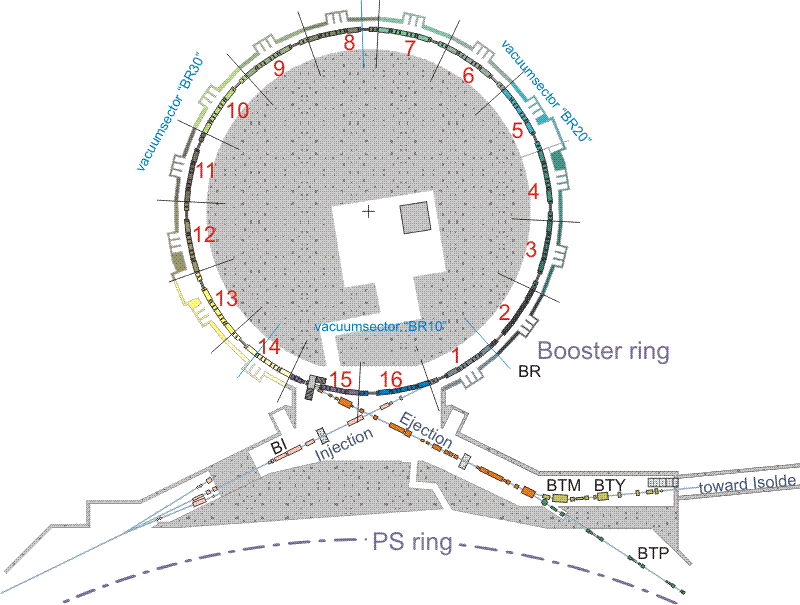 Existing errors: cured w. QNOs
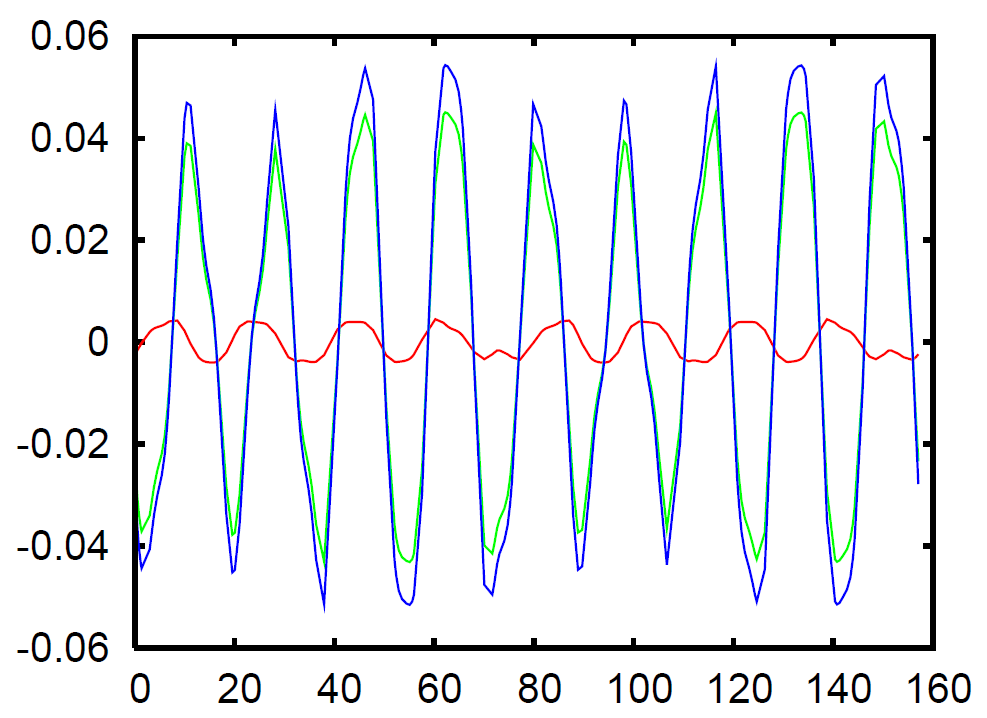 Same polarity (wrong)
Opposite polarity, ok
1.2 times the currents
The 2 pairs are orthogonal, so they add-up
 The different polarity assure that the correction is not canceled-out, as phase advance between the two is almost 2.25 pi
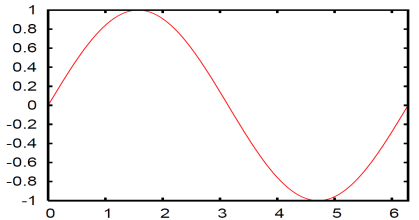 Change in geometry
DL
d
Dx= DL sin(d) = 24.5mm
r1
Trajectory @ exit of short BHZ16 will be Dx= -24.5mm offset
 Add Dx= -10mm offset w.r.t. Linac2

 Dxtot = -34.5mm
r0
d=y/2
y
OTHERS:
 Change of Twiss param & Disp. in inj. region:
-  should be taken into account
 Change in circumference length:
  to be estimated for completeness
  should be ~negligible w.r.t. extraction bump
Summary & Outlook
(presented @LIU-PSB meeting 29/3/2012)
Shorter dipoles option looks feasible for single particle dynamics: 
Perturbation (vert. bbeating) ~same order as existing errors
(partial cancellation of additional focusing)
Preferred option: 
DL=25 cm shorter + displaced (case 2), both BHZ11 & BHZ162
Change in geometry:
Dx=~25 (+10) mm offset inward w.r.t. Linac2 injection
Geometry of injection line & region to be revised

Space charge & break of 16-fold periodicity:
All resonances become systematic 
May reduce space-charge limit (but perturbation is “small”…)
Thorough simulations not feasible on short time scale
Space-Charge simulation plan
(as discussed w. AM, CC, VF, NM, GA)
Break of 16-fold periodicity:
All resonances become systematic
May reduce space-charge limit (but perturbation is “small”…)
Plan:
0.   Have simulations running  DONE, thanks VF for help!
Without Space-Charge
“best case from Vincenzo’s studies
Same parameters as his, to compare optics (Qx=4.27, Qy=4.41)
Nb= 2.475e12, no acceleration, Ex=4.9e-6, Ey=3.30e-6 (geometric)
Emittance growth / Losses w. shorter dipoles   STARTED
Preliminary: very small increase of vertical emittance (Ey=3.315e-6 after 365 turns)
Emittance growth / Losses w. correction implemented TODO
Increase complexity simulations (for both config!)  TODO
Acceleration
Working point above half integer
Errors , … 
Another issue: influence of chicane magnet on main dipoles!
Back-up slides
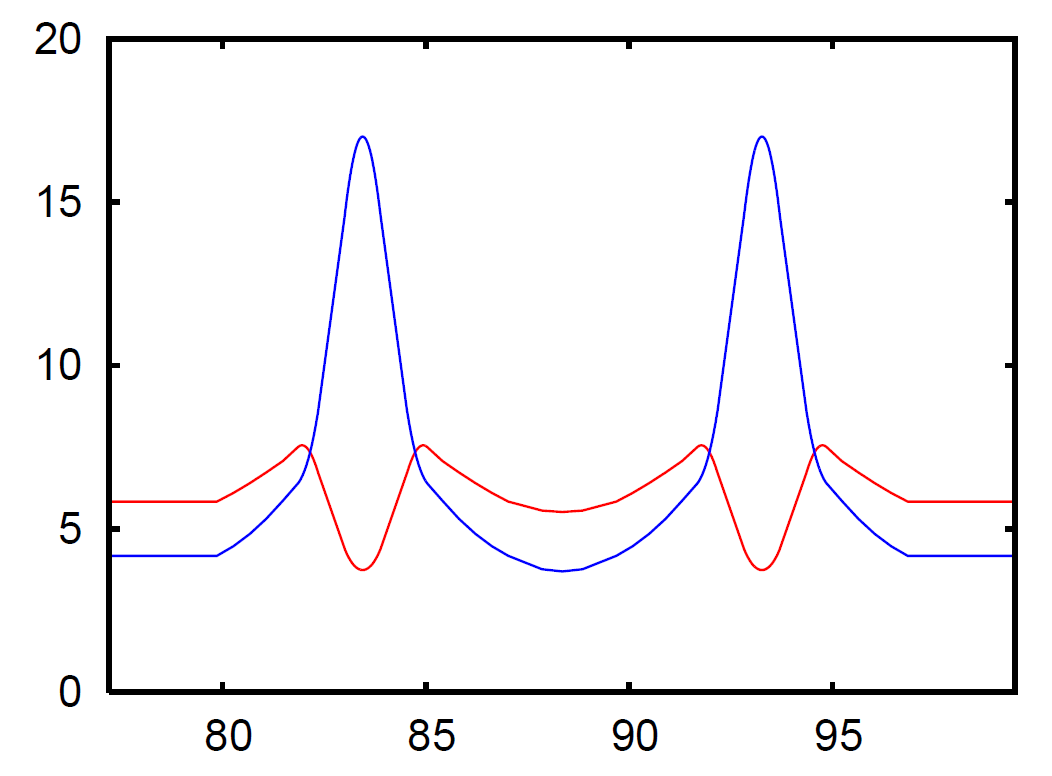 Betx
Bety